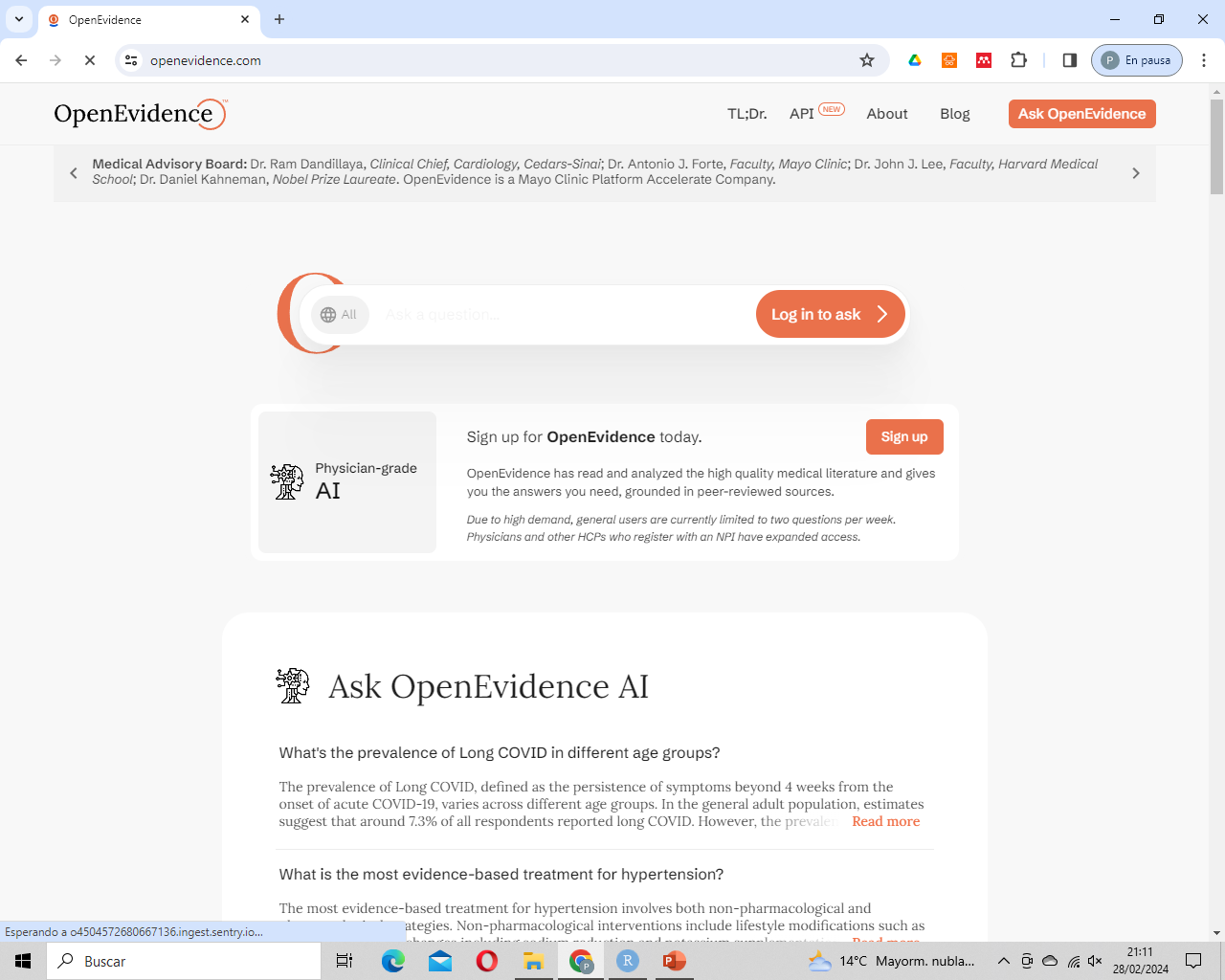 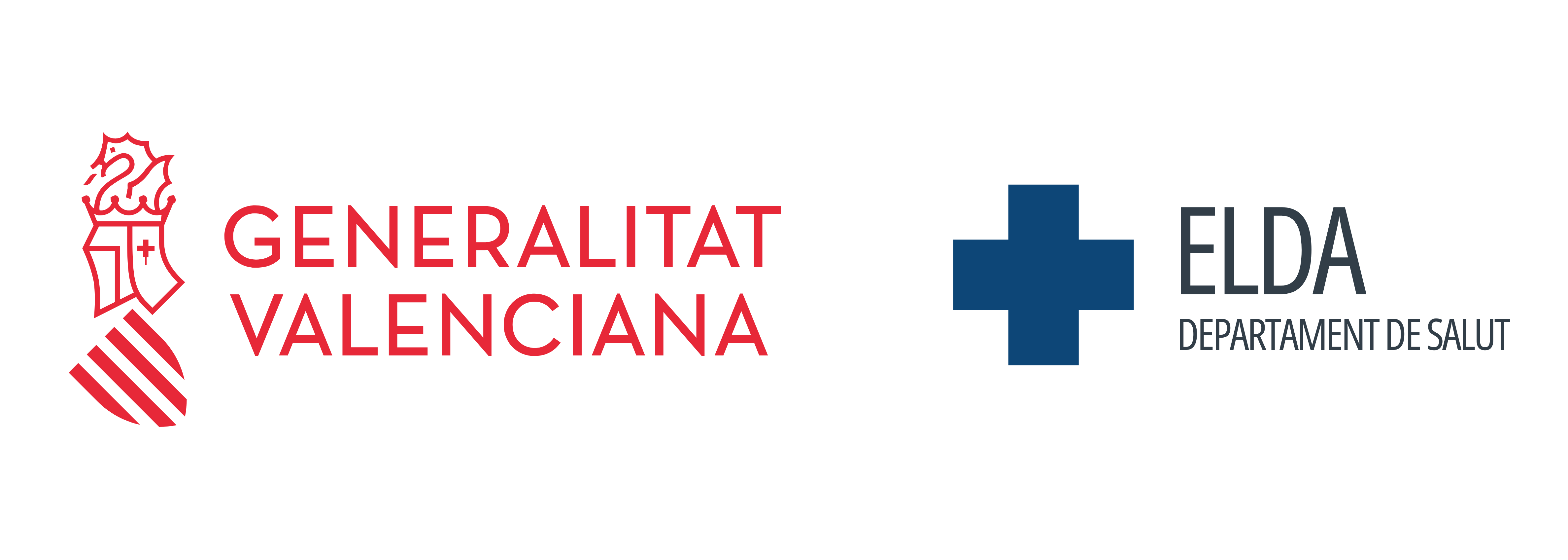 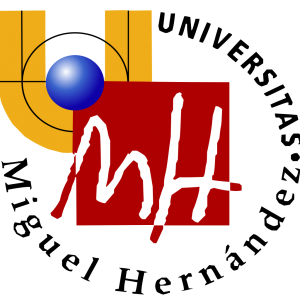 Inteligencia artificial en el uso de antibióticos.
Philip Erick Wikman Jorgensen
FEA Servicio de Medicina Interna/Infecciosas. Hospital General Universitario de Elda-FISABIO
Profesor Asociado. Departamento Medicina Clínica. Universidad Miguel Hernández
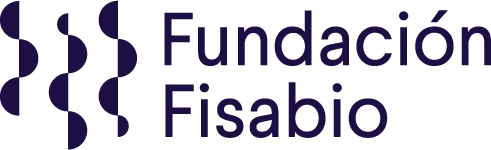 Guión
- T de student

- Regresión lineal

- Machine learning

- Deep learning

- Large language models

- Aplicación clínica
T de student
Regresión lineal
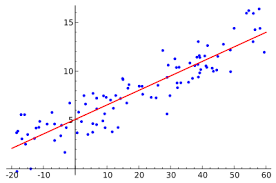 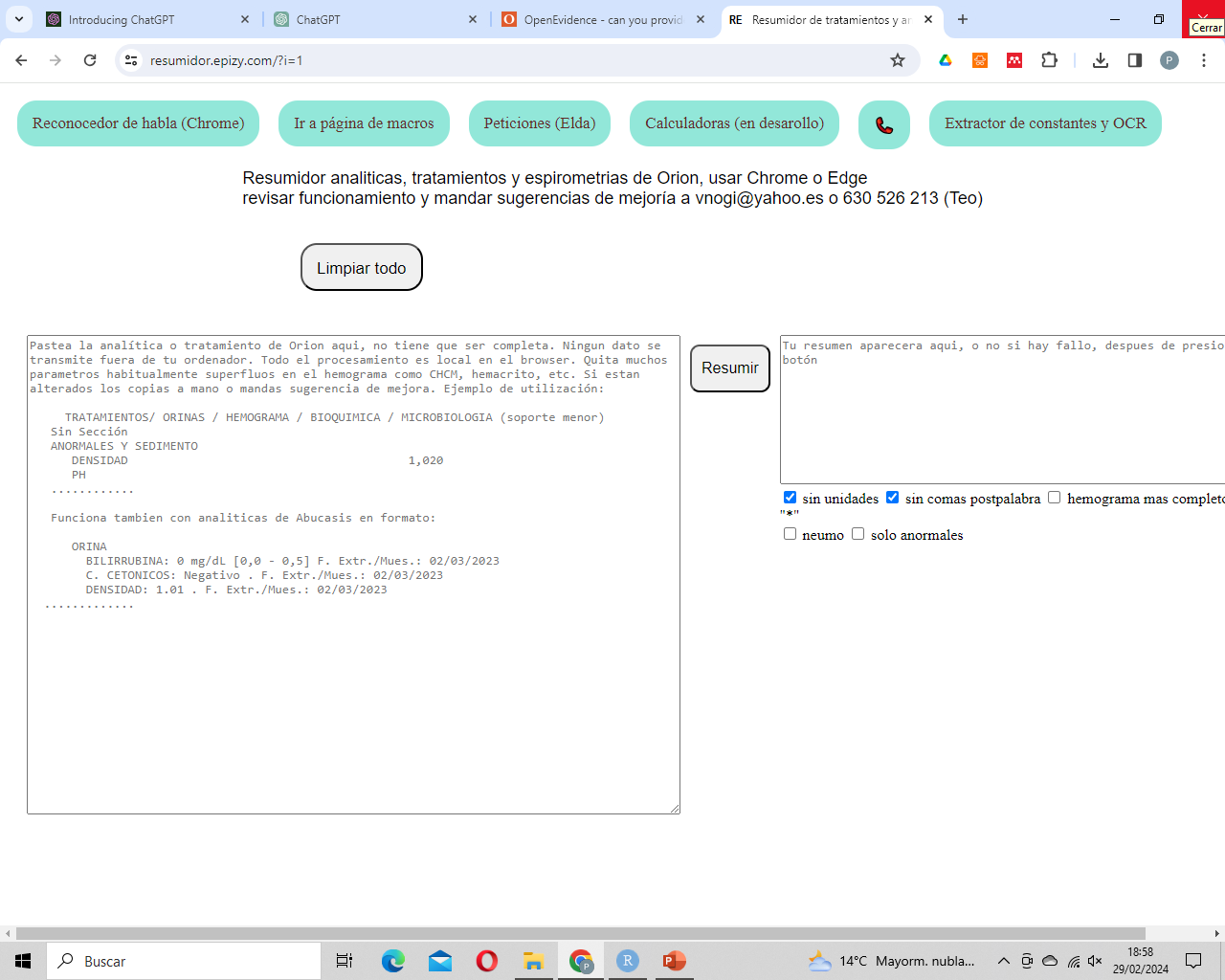 Machine learning
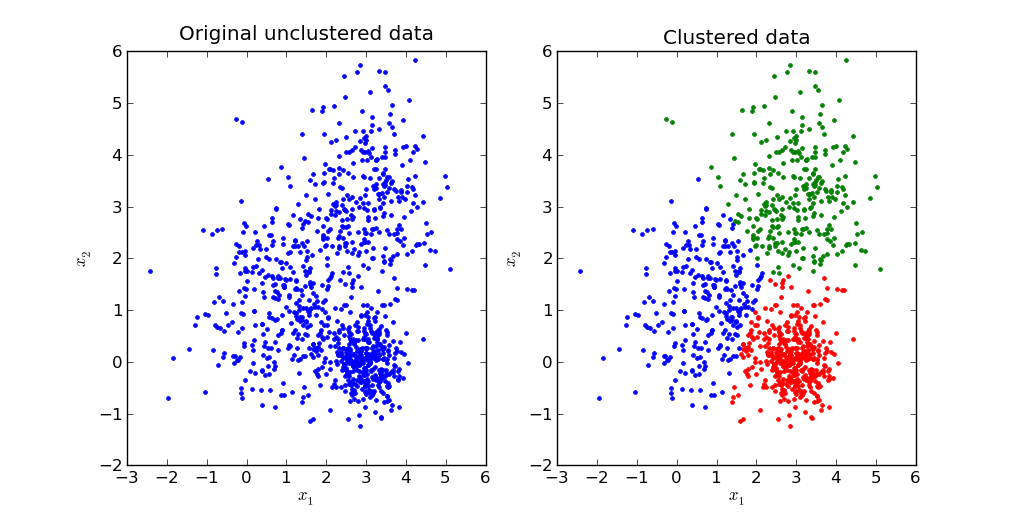 Deep learning
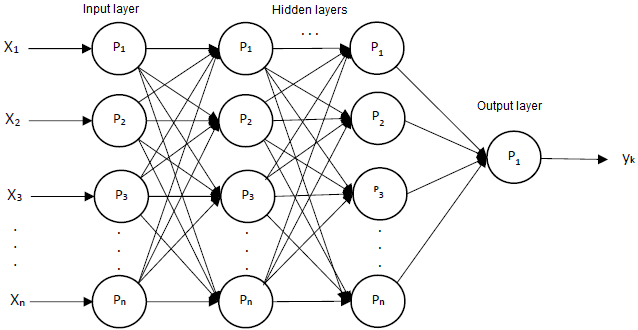 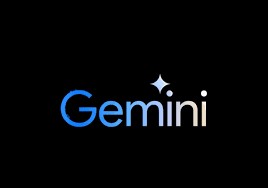 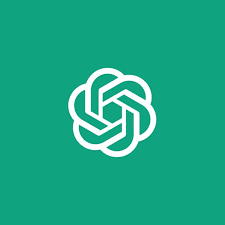 Large language models
Son redes neuronales múltiples
ChatGPT
Bing
OpenEvidence
Gemini
…
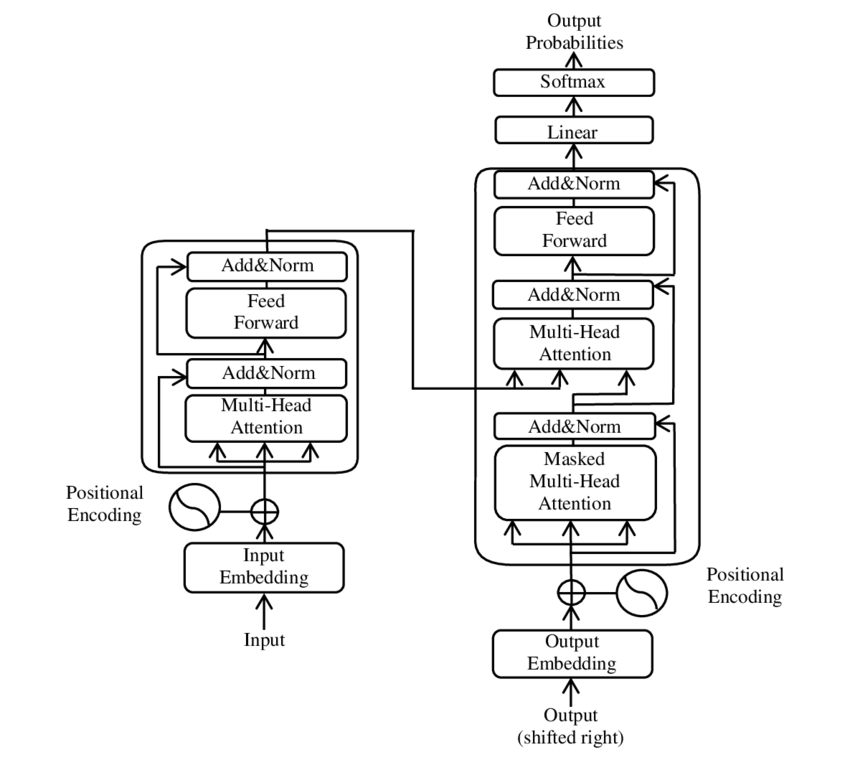 Aplicación clínica
Visión por ordenador
Interpretación de imágenes de radiología
Interpretación de lectura de antibiogramas
Interpretación de imágenes de microscopía
Detección de pacientes con sepsis

Gestión de pandemias

Uso de antibióticos
Aplicación clínica
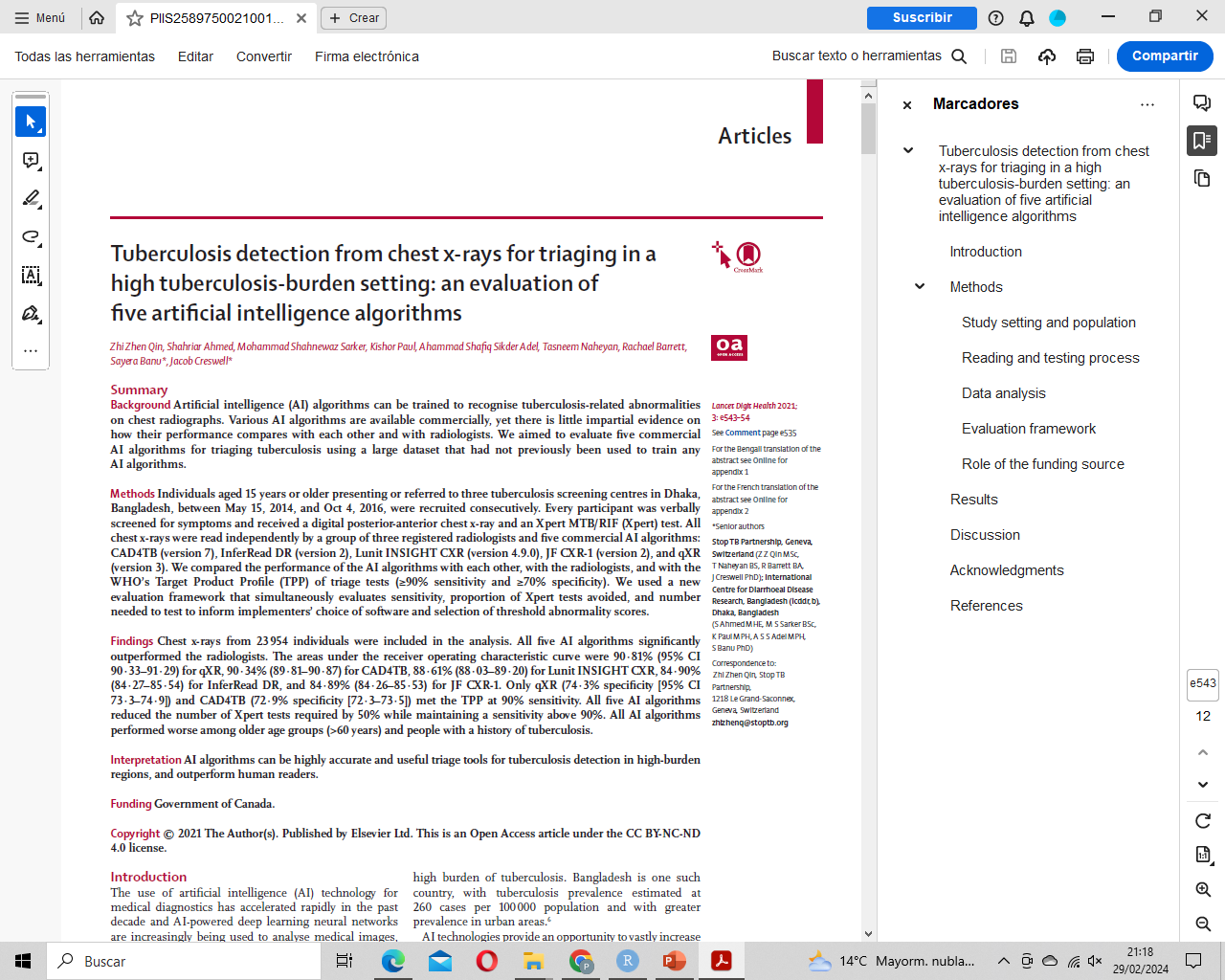 Aplicación clínica
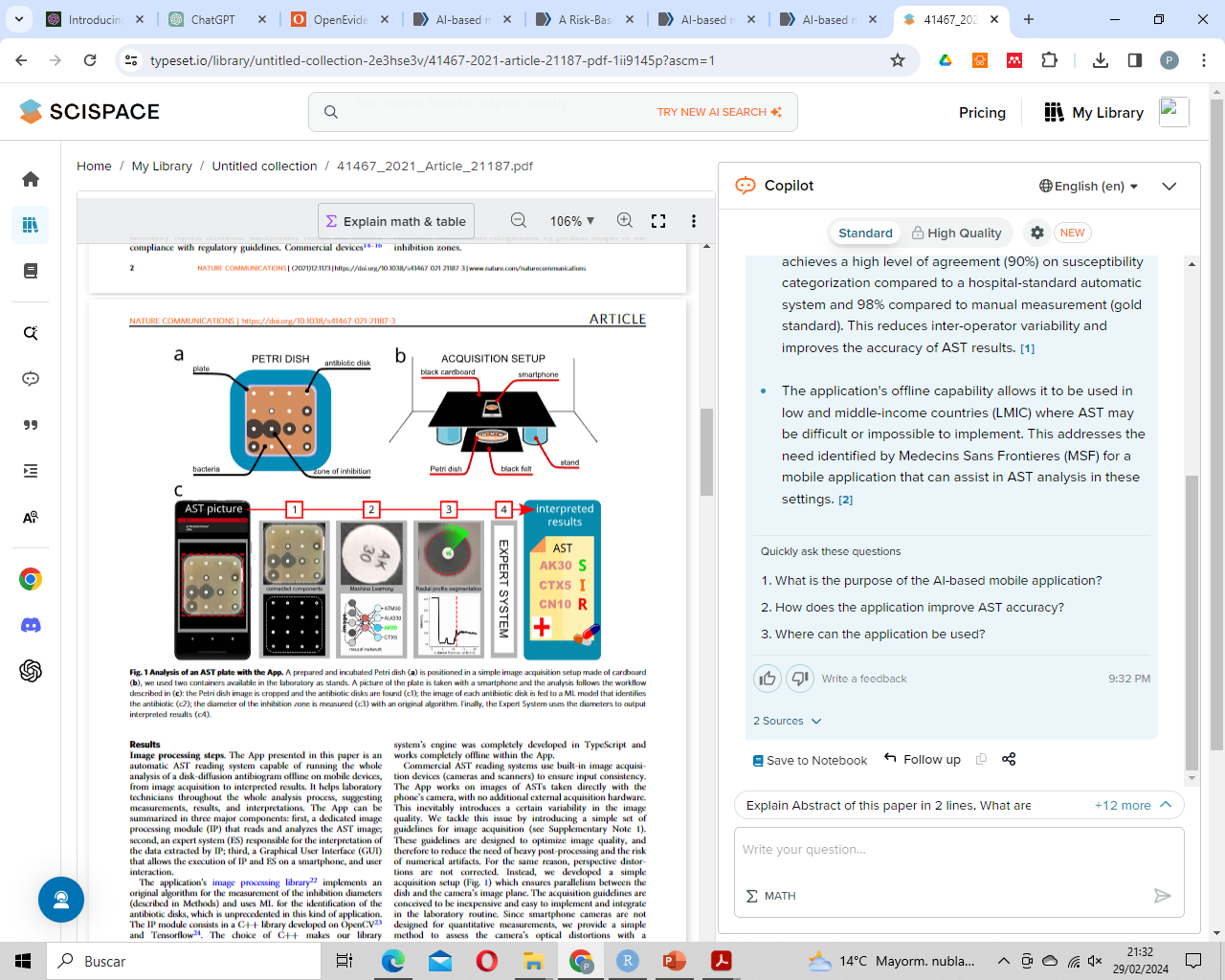 Aplicación clínica
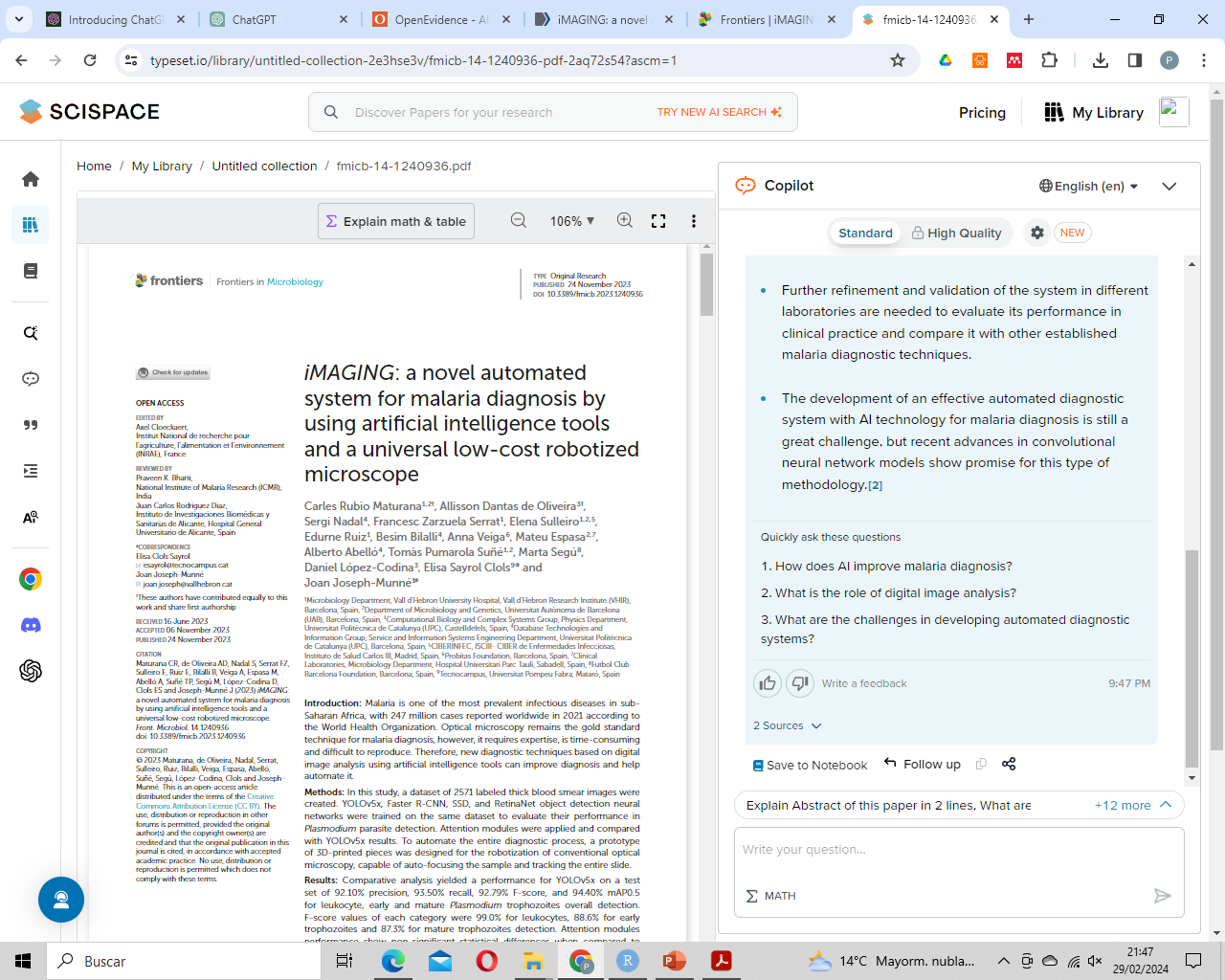 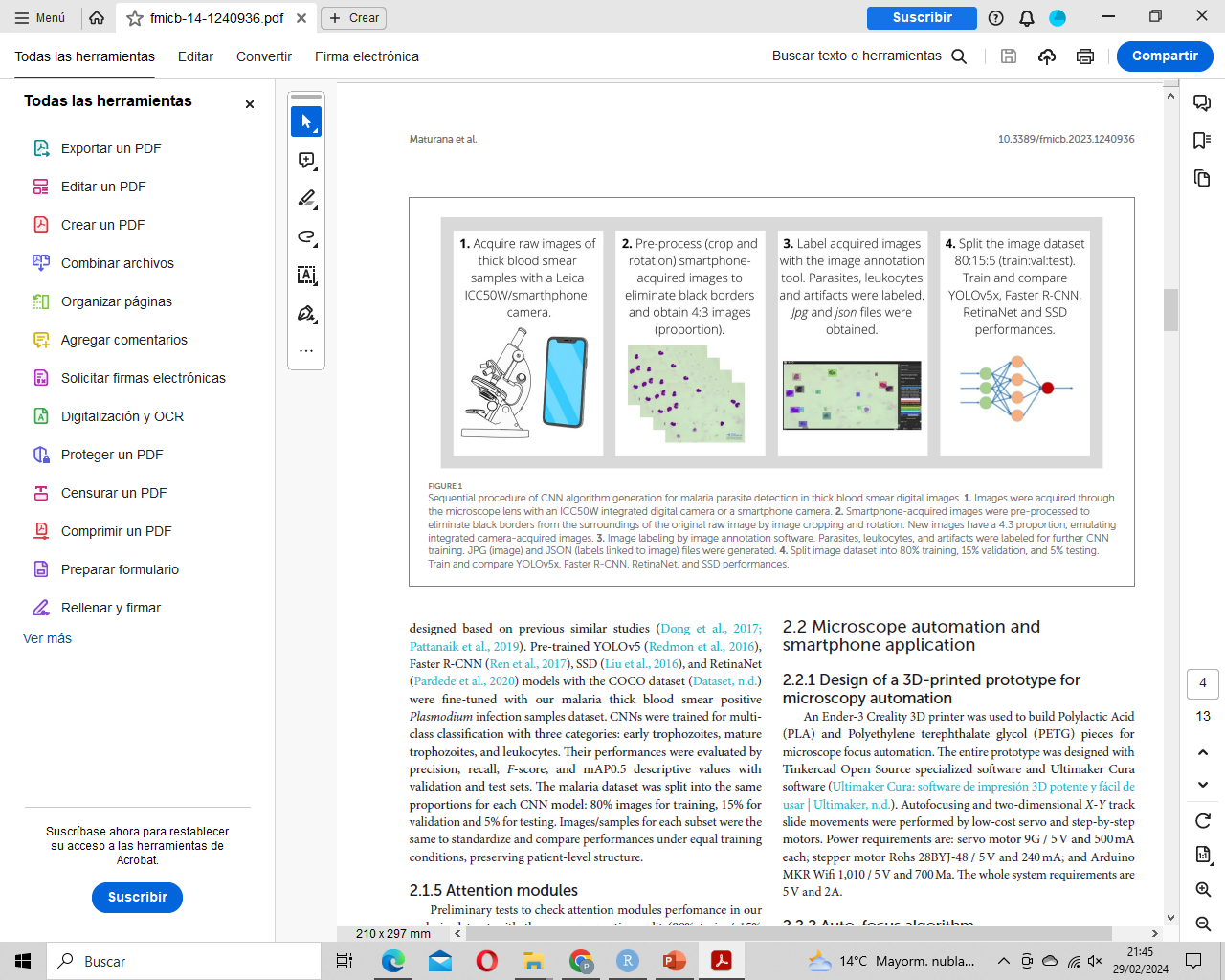 Aplicación clínica
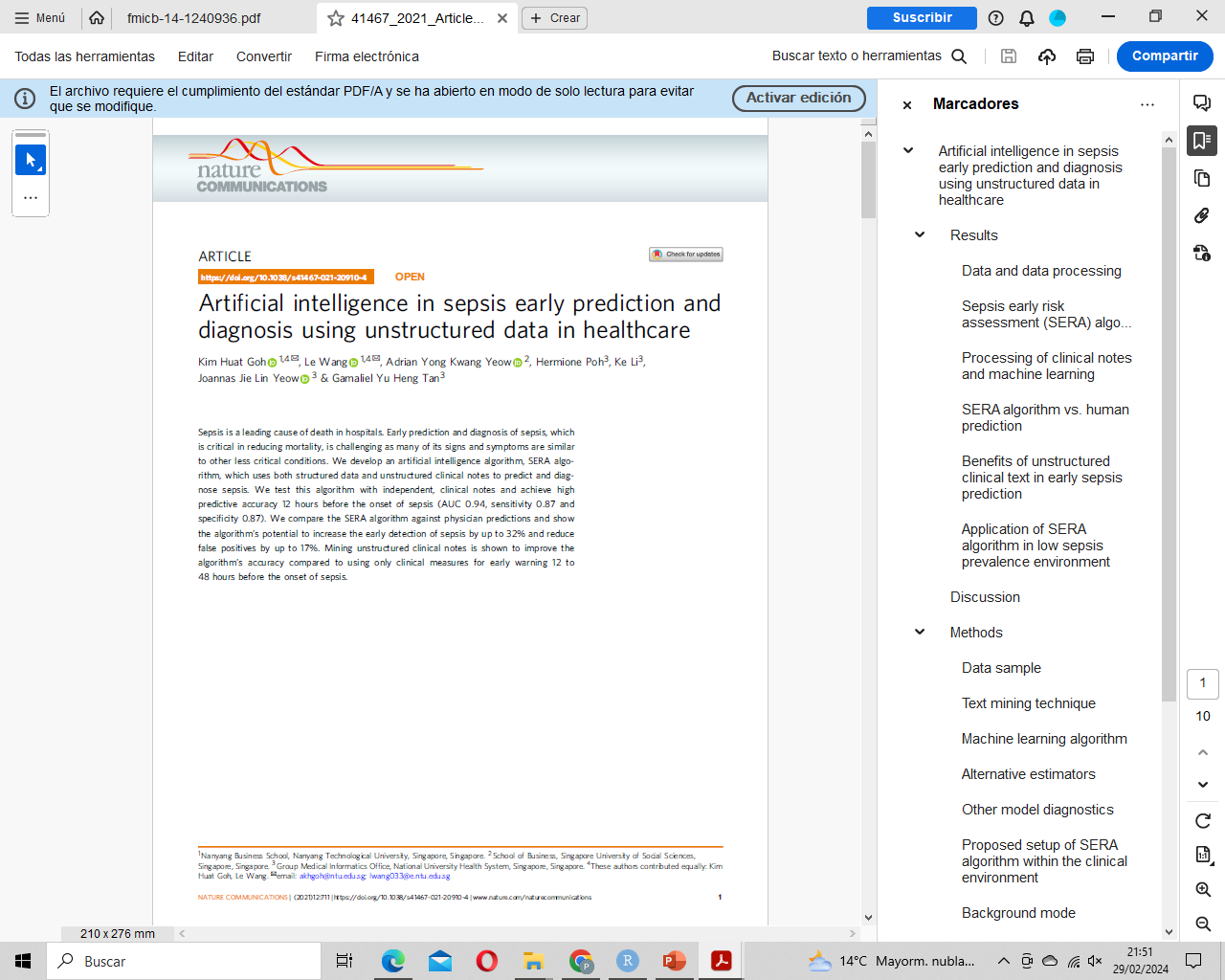 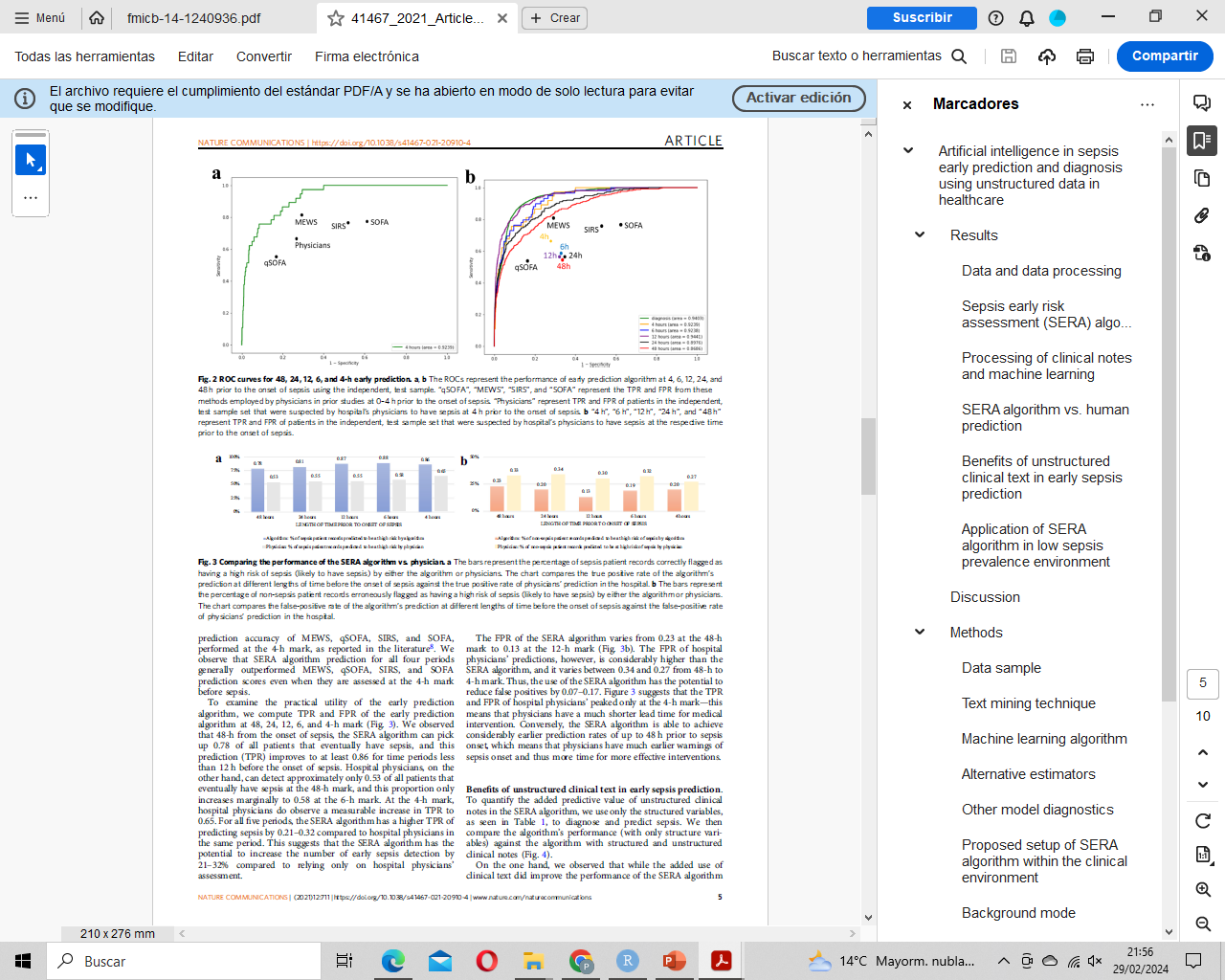 Aplicación clínica
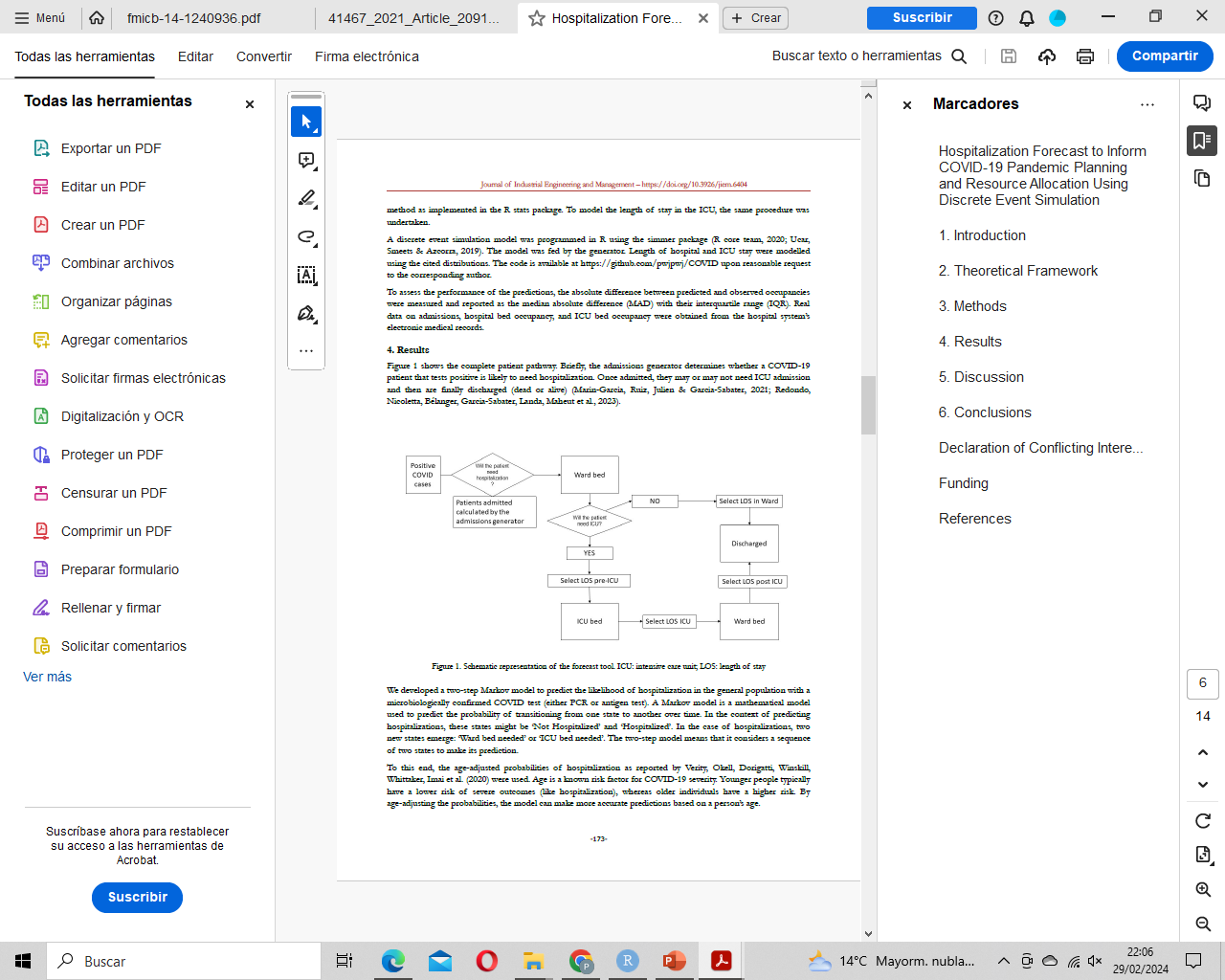 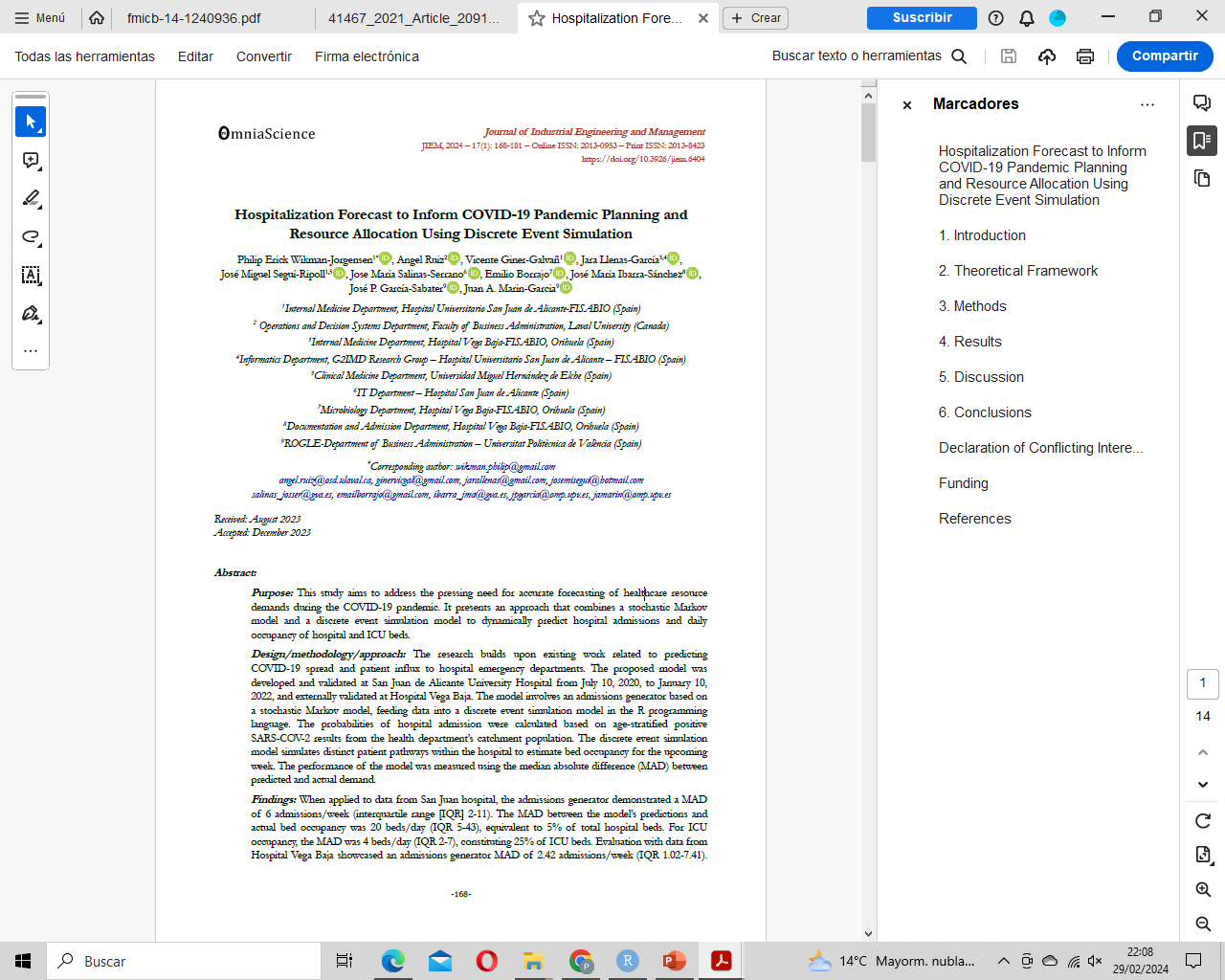 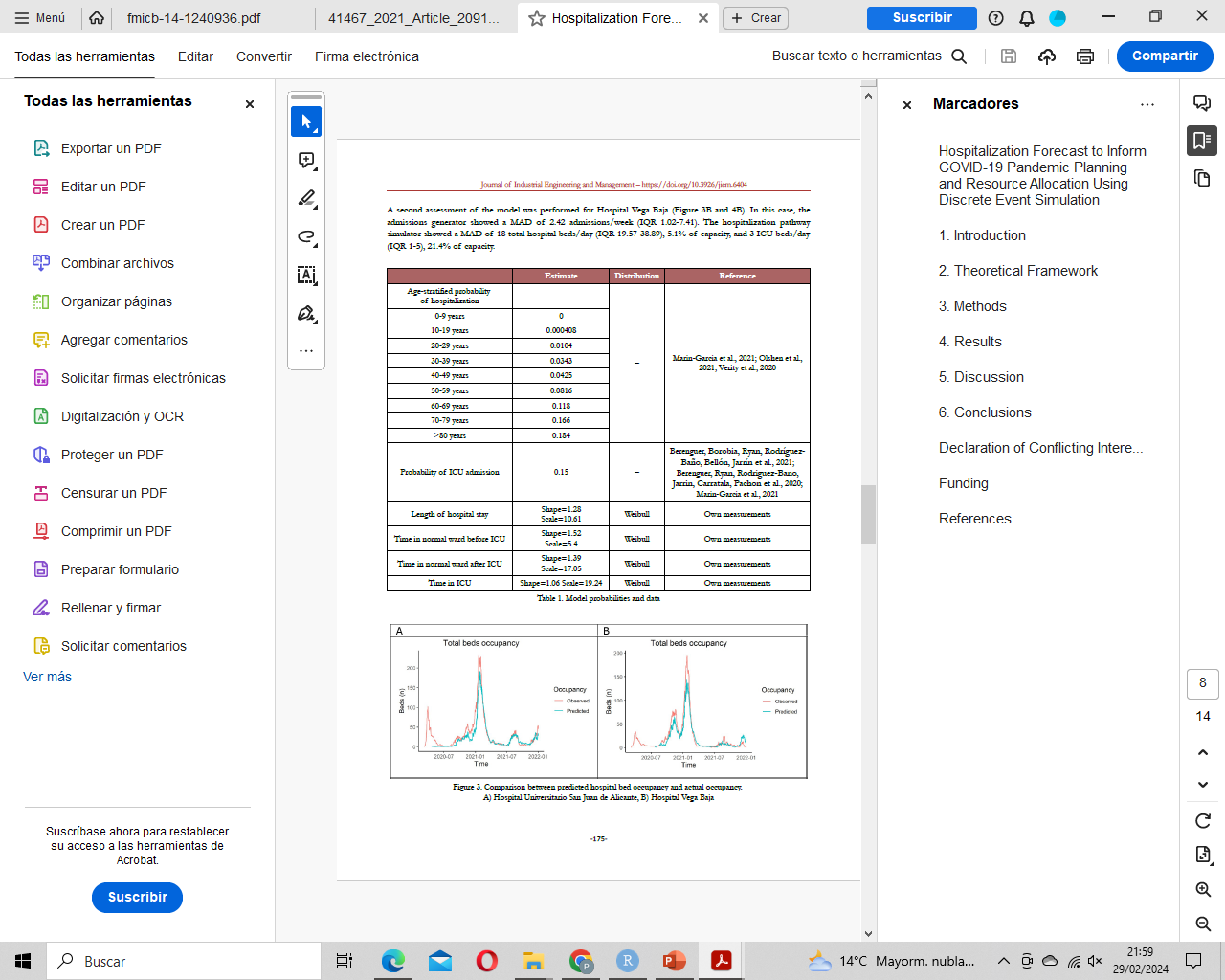 Uso de antibióticos
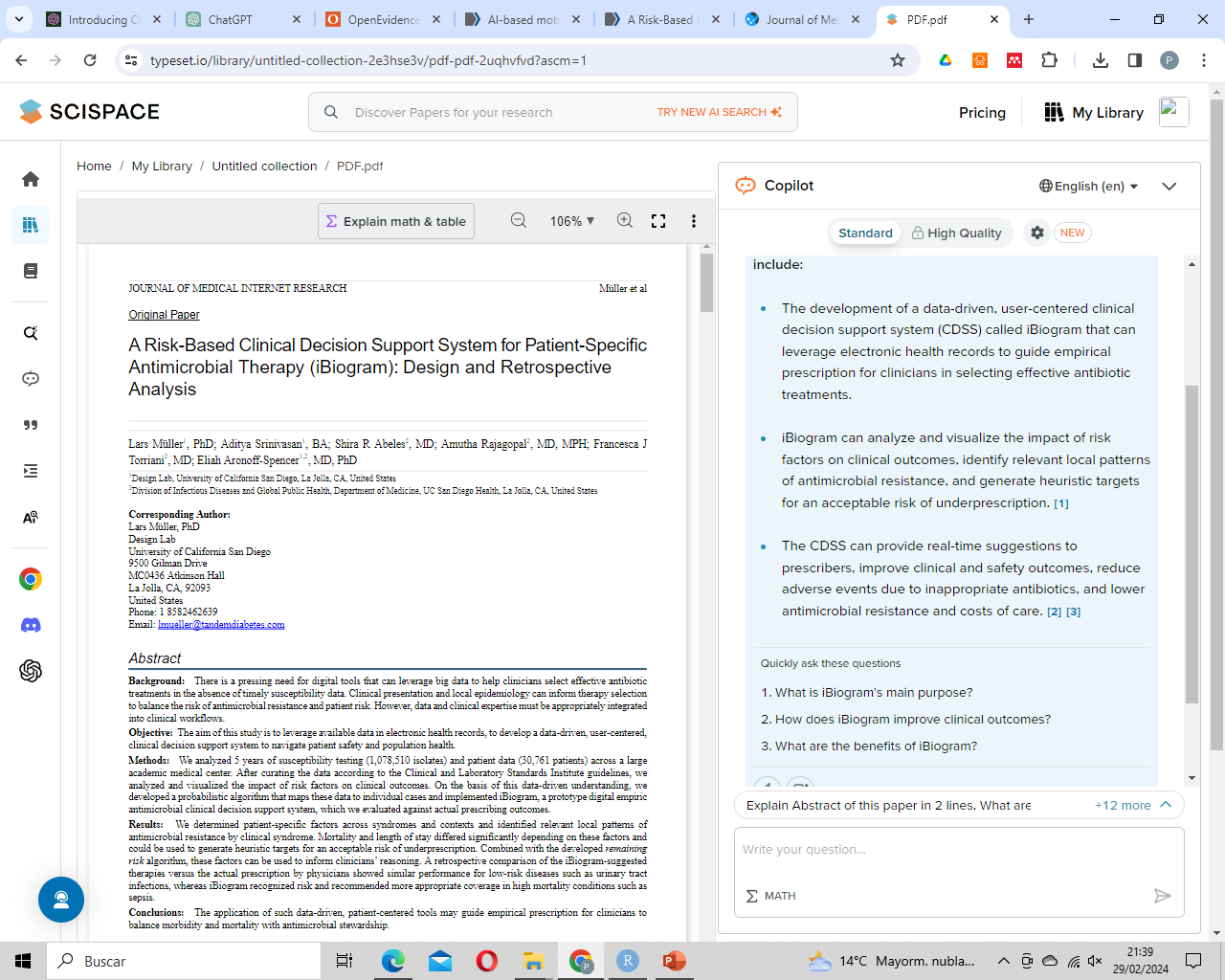 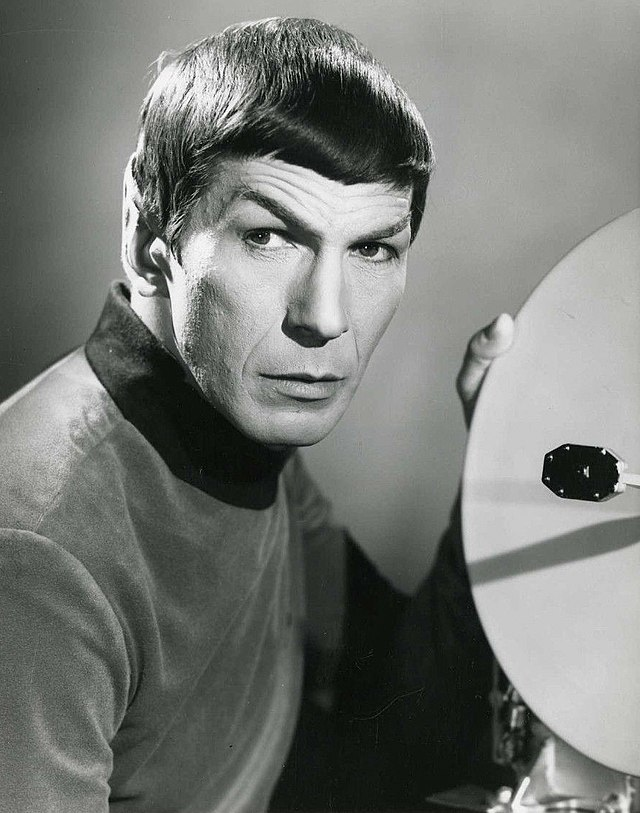 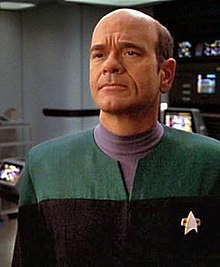 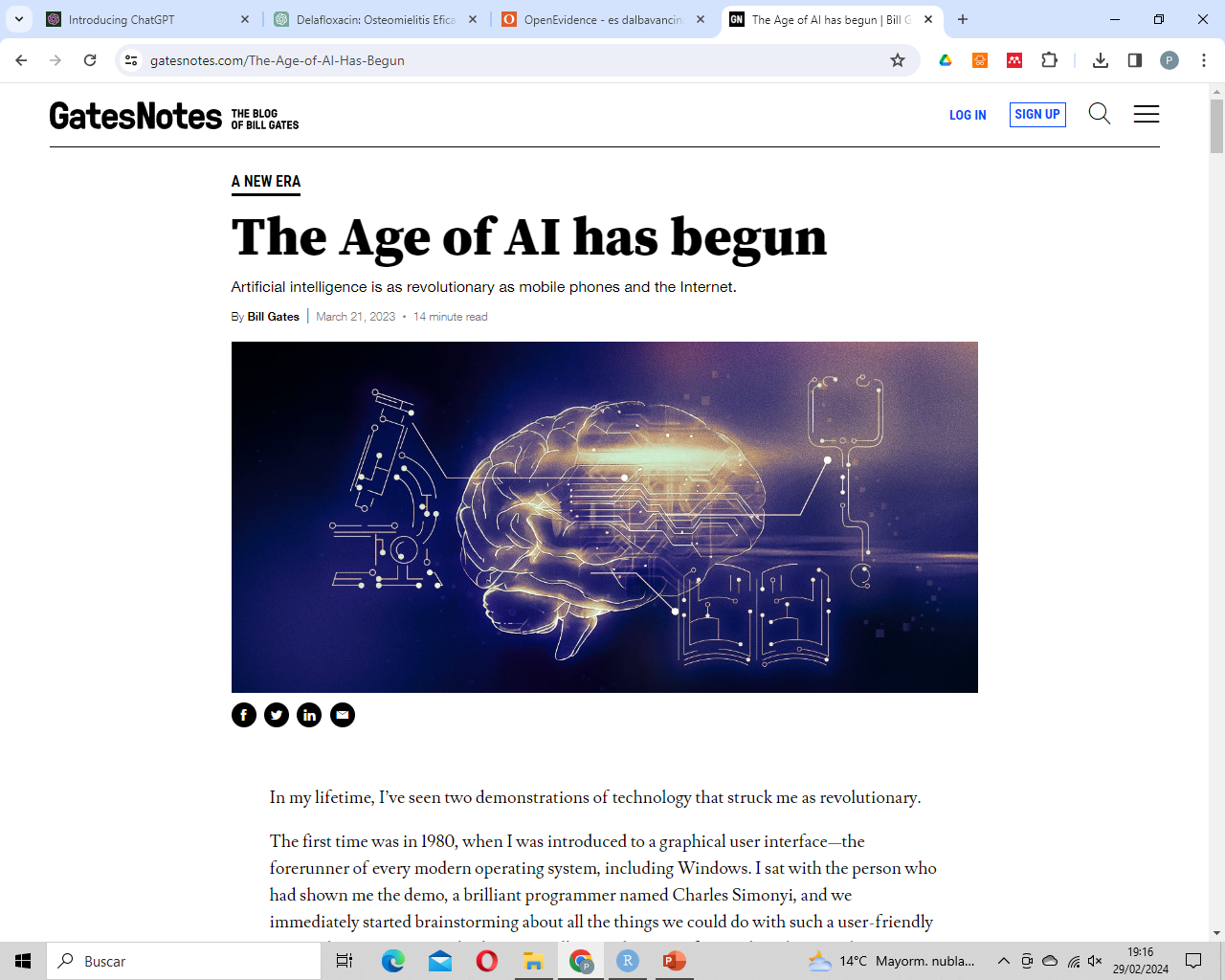